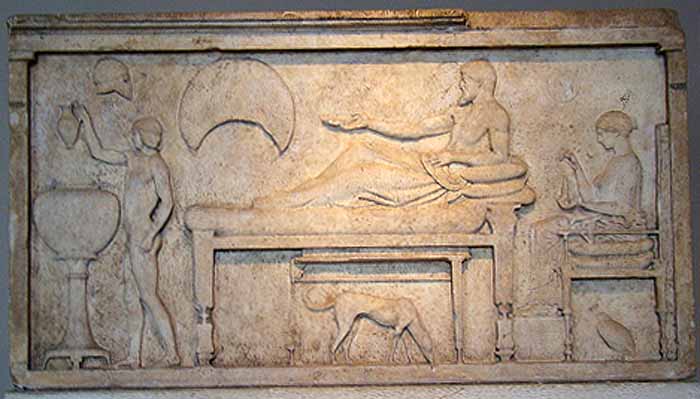 Ιn ancient Greece hospitality (filoxenia) means love for the stranger .
.
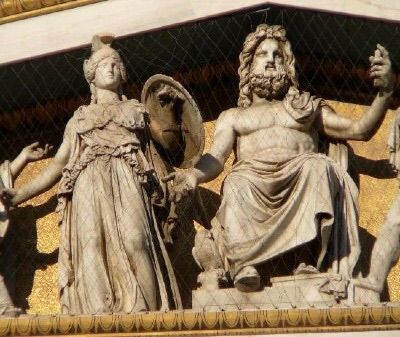 .
Zeus and Athena were the gods that protected  tourism .
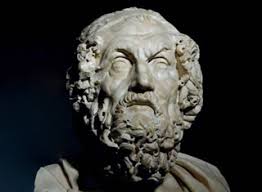 .
Homer in his writings mentions  cases of hospitality  . Hospitality was cumpolsory and free.
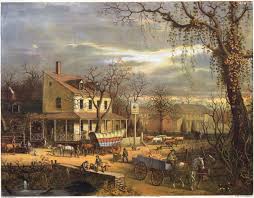 The first form of hotel was the "panthohio", inn .
.
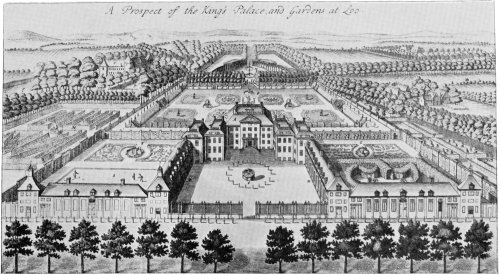 In the Roman Times , the "diversorii" existed.
.
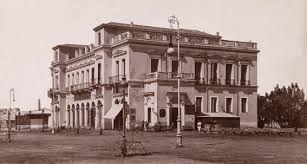 The first hotel of Greece was built in 1828. It was called "the  London Hotel" and it was located  in Nafplio.
.